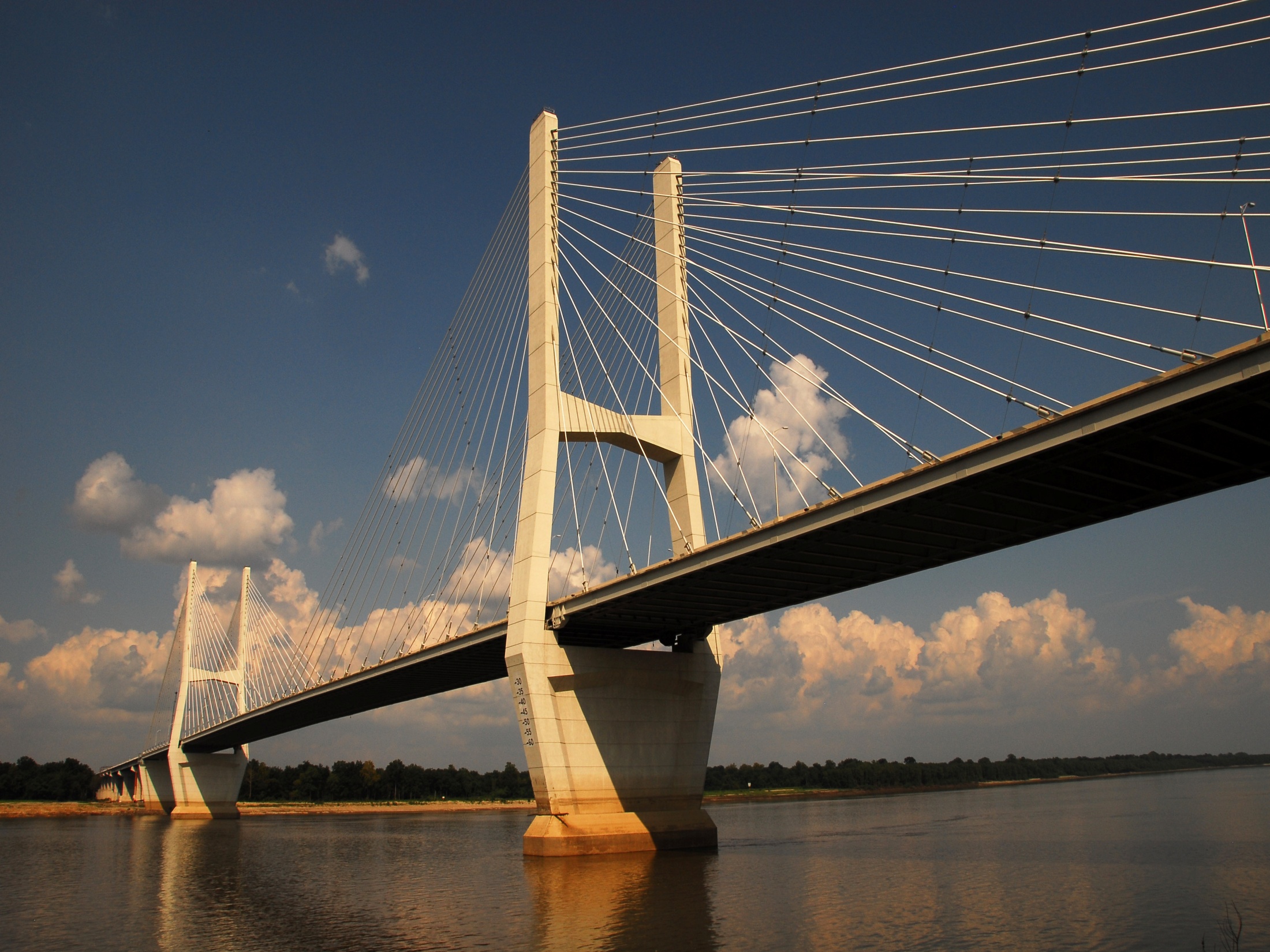 BRIDGE ASSET MANAGEMENT IN ARKANSAS
THE SANDBOXES AROUND OUR BRIDGE INVENTORY
THE SANDBOXES AROUND OUR BRIDGE INVENTORY
SANDBOXES OUTSIDE OF MAINTENANCE
MAINTENANCE HAS BEEN ASKED TO DEVELOP PROJECTS FOR THE NEXT STIP.  THE PROJECTS TO BE RANKED BASED ON THE BENEFIT/COST RATIO DELVELOPED FROM OUR BRIDGE MODELING.
Programming & Funding
MAINTENANCE IS WORKING WITH BRIDGE DESIGN TO DEVELOP NEW DESIGN DETAILS TO INCREASE THE DESIGN LIFE.  FOR EXAMPLE – ELIMINATING MORE JOINTS WITH EXPANDED USE OF INTEGRAL ABUTMENTS.
Design
Construction
MAINTENANCE IS ENCOURAGING DISTRICTS TO USE THEIR BRIDGE INSPECTION TEAMS TO HELP DEVELOP THE PUNCH LIST FOR THE CONTRACTOR.  WILL SHARE LEASONS LEARNED ACROSS DISTRICT LINES.
THE SANDBOXES AROUND OUR BRIDGE INVENTORY
SANDBOX IN MAINTENANCE
INSPECTIONS ARE HANDLED IN-HOUSE ALLOWING GREATER CONTROL OF PROGRAM

IN 2014 WE SWITCH TO INSPECTTECH SOFTWARE FOR:

GIS MAPPING OF ASSETS AND INSPECTION SCHEDULING
CUSTOMIZABLE FORMATS/SCREENS/REPORTS/QUERIES
PHOTOS LINKING TO MAINTENANCE DEFICIENCIES
LARGE COMMENT FIELDS
IPAD MOBILE APPLICATION
BUILT IN DATA VALIDATION
AUTOMATED EMAIL NOTIFICATION FOR CRITICAL FINDINGS & POSTING ISSUES
INTEGRATED BRIDGE MAINTENANCE MODULE
Inspection
THE SANDBOXES AROUND OUR BRIDGE INVENTORY
SANDBOX IN MAINTENANCE
HAVING BOTH THE INSPECTON AND MAINTENANCE OF BRIDGES IN-HOUSE UNDER ONE DIVISION ALLOWS FOR RAPID IMPLEMENTATION OF IMPROVEMENTS. 

EACH DISTRICT HAS THEIR OWN BRIDGE REPAIR CREWS AND MAINTENANCE HAS STATEWIDE CREWS THAT HANDLE THE BIGGEST BRIDGES AND ASSIST THE DISTRICTS AS NEEDED
Bridge Maintenance
RAPID RESPONSE TO NEEDS
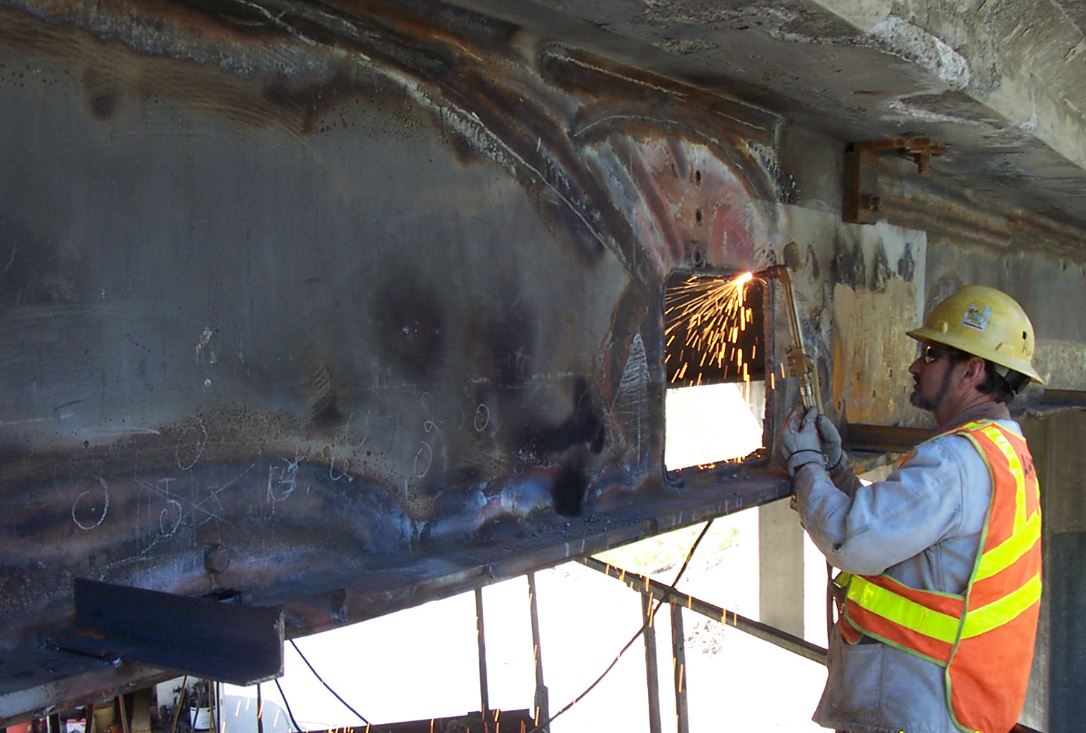 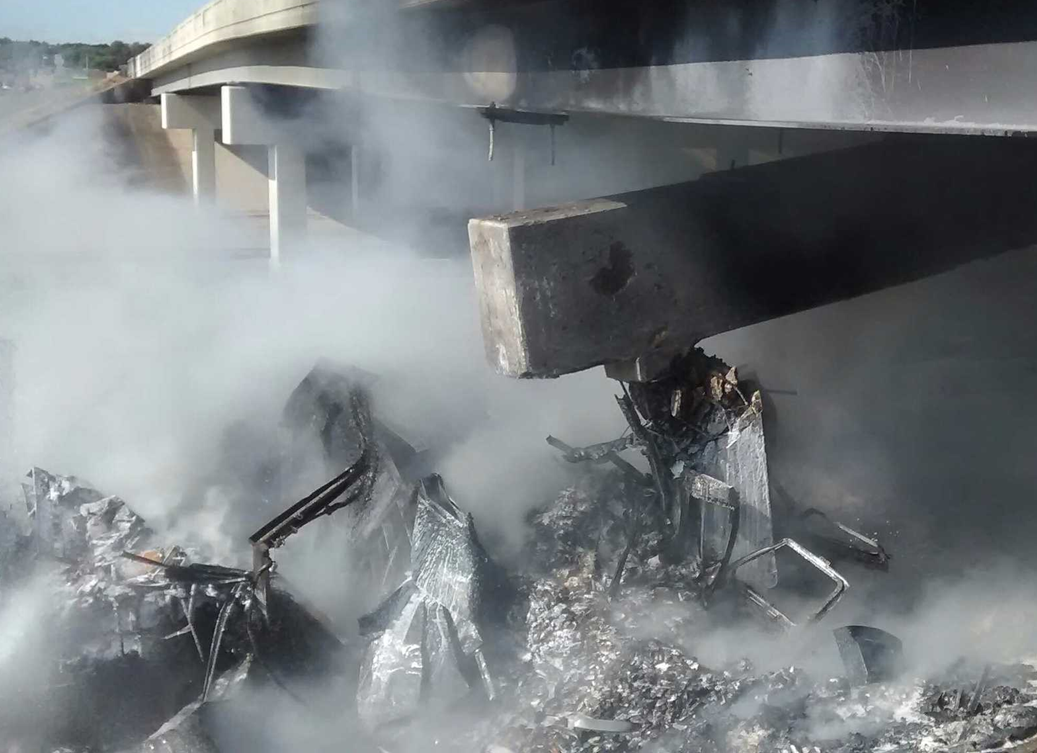 Bridge Strike - Heat Straightening  etc.
Bent Repair – Less than 2 weeks
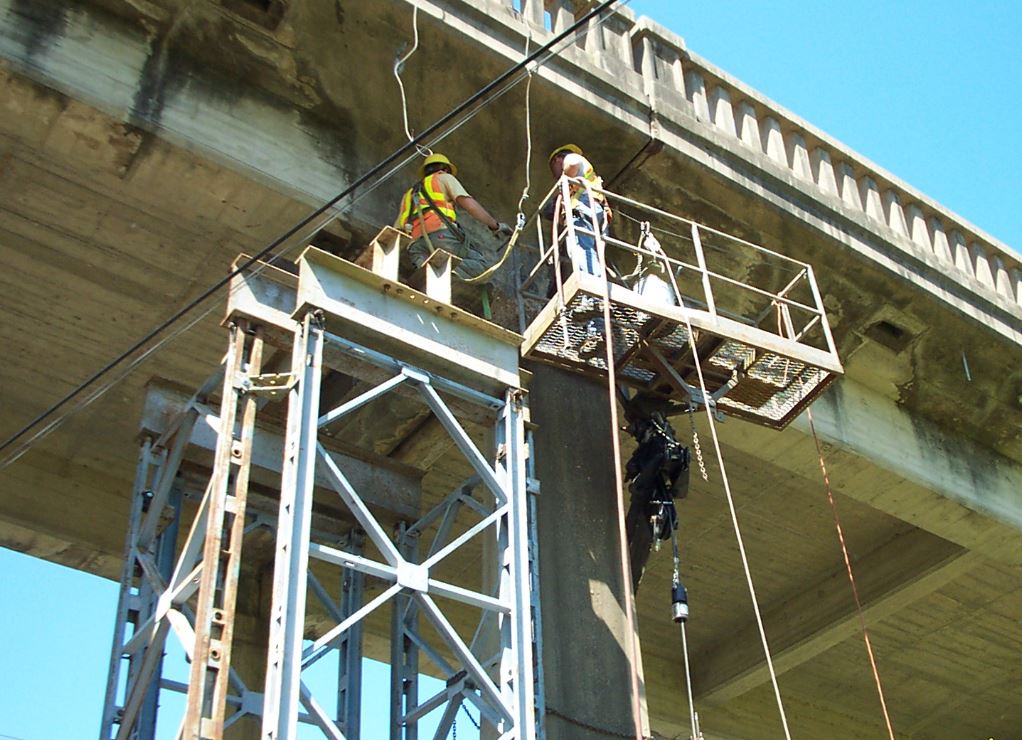 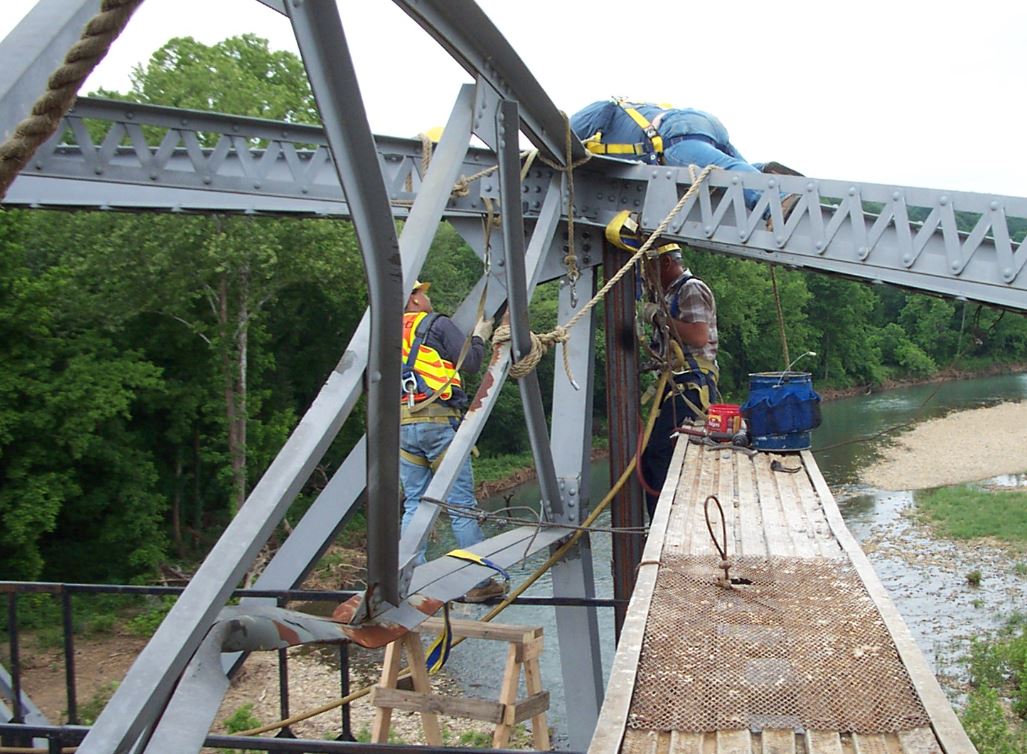 Bridge Strike – Vertical Replacement
Off Loading – Concrete Repairs
THE SANDBOXES AROUND OUR BRIDGE INVENTORY
SANDBOX IN MAINTENANCE
BRIDGE PRESERVATION GUIDELINES HAVE RECENTLY BEEN DEVELOPED TO SET GOALS AND STRATEGIES FOR BRIDGE PRESERVATION.

PREDICTIVE MODELING IN dTIMS  SOFTWARE IS USED TO PREDICT HOW DIFFERENT FUNDING SCENARIOS AFFECT THE FUTURE CONDITION OF THE STATE INVENTORY. 

THE B/C RATIO FOR REPLACEMENT AND PRESERVATION ACTIONS ARE CALCULATED FOR EACH BRIDGE TO HELP IN PROJECT SELECTION.
Bridge Modeling & Projections
Recent guidelines from Maintenance contain criteria that can be used to identify cyclical preservation, maintenance, and rehabilitation work actions for bridges.
dTIMS SOFTWARE ALLOWS PREDICTIVE MODELING
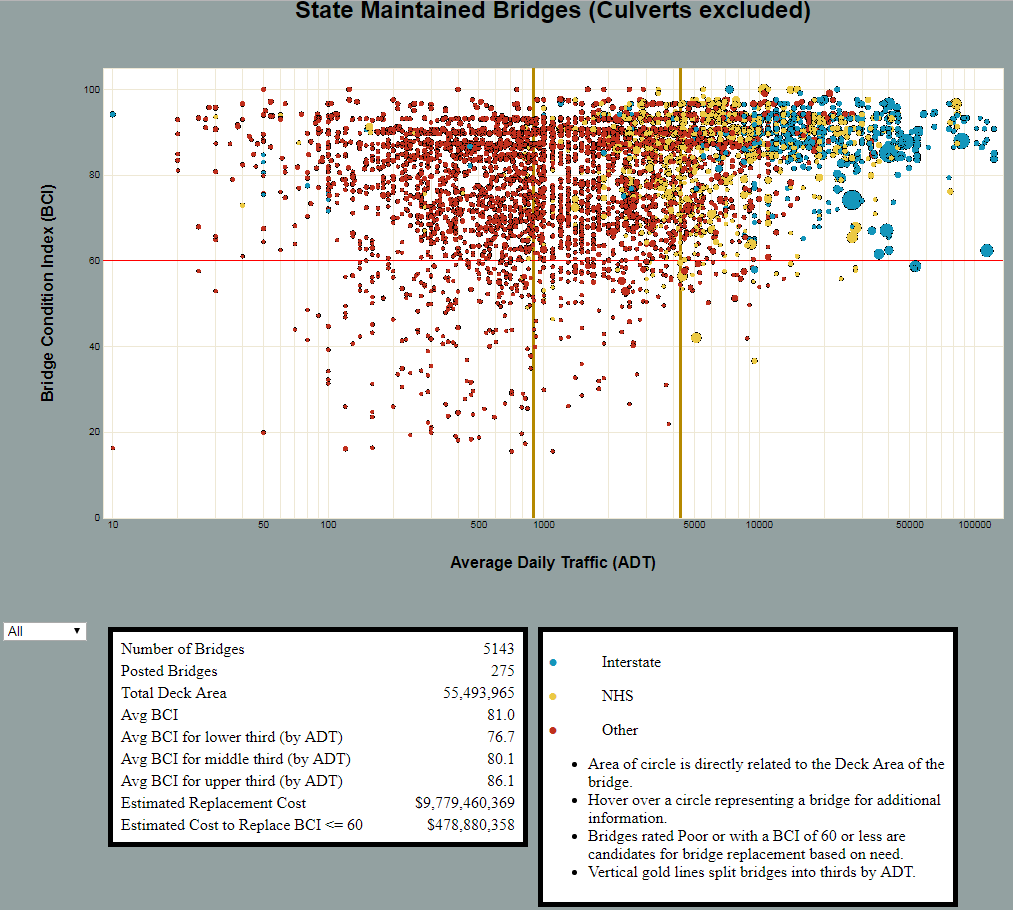 This site does not include bridge length culverts.
This is a tool developed by Maintenance to show bridge needs by District
http://bridges.arkquant.com/index.html?district=0
This site does not work in Explorer
THE SANDBOXES AROUND OUR BRIDGE INVENTORY
THIS IS WHERE EVERYTHING COMES TOGETHER.  PROJECTS FOR CONTRACT RECOMMENDATIONS ARE MADE FROM THE FOLLOWING:

RECOMMENDATION FROM SOFTWARE OPTIMIZING B/C RATIO
RECOMMENDATIONS REVIEWED/REVISED BY MAINTENANCE
RECOMMENDAITON SENT TO DISTRICT FOR COMMENTS
SUBMITTAL TO PROGRAM MANAGEMENT FOR FINAL SELECTION

MAINTENANCE HAS DEVELOPED AN AGREEMENT FOR THE USE OF FEDERAL FUNDS FOR PREVENTIVE MAINTENANCE AND PRESERVATION OF BRIDGES.  THIS WILL ALLOW THE USE OF FEDERAL FUNDS FOR IN-HOUSE BRIDGE PRESERVATION WORK.  PLAN TO HAVE IT SIGNED BY END OF MONTH.
Preservation
Rehabilitation
Replacement
THIS CONCLUDES THE TALK ON  THE SANDBOXES OF THE STATE BRIDGE INVENTROY
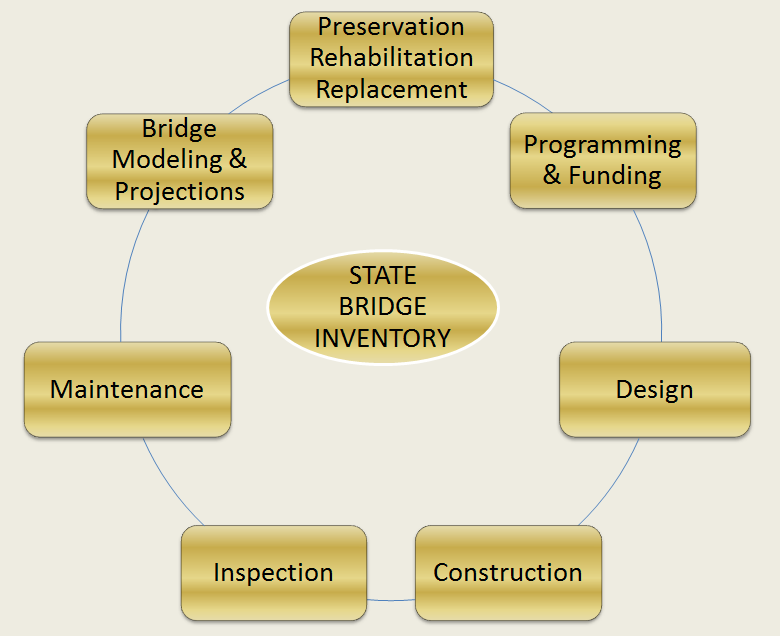 BUT WAIT – THERE IS MORE
AND FOR NO ADDITIONAL COST
MAINTENANCE IS MEETING WITH THE COUNTY JUDGE ASSOCIATION ON OCT. 25TH TO DISCUSS NEW SALVAGE STEEL PROGRAM
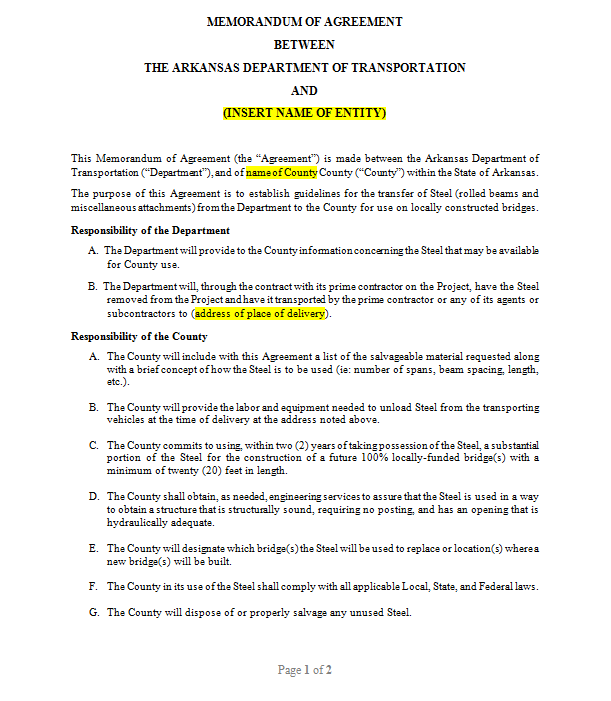 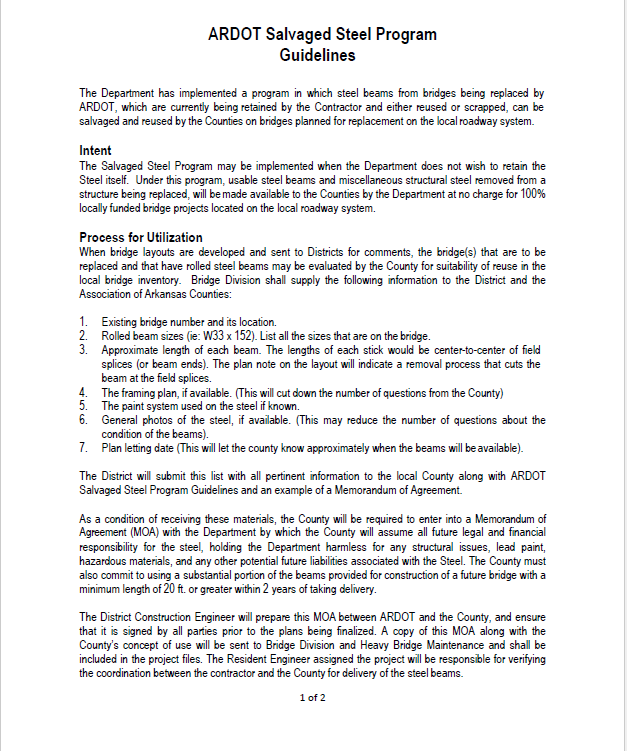